Tiết 23. Ôn tập bài hát: Hát mừng và
 Tre ngà bên lăng Bác
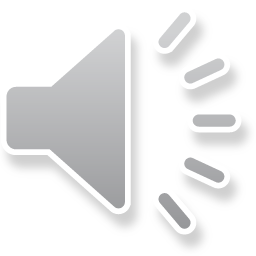 Tre ngà bên Lăng bác
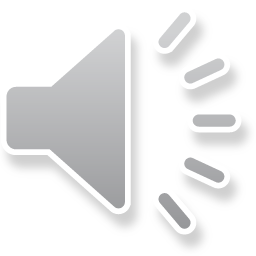